Study of non-linear effects of TDC and tomography of phase space
25. 03. 10
Geunwoo Kim
Outline: Current progress
TDS non-linear effects

Non-linear kick at higher V in Z-Y space
Flip energy chirp in Z-δ  longitudinal space
Tomography of Phase Space

Principle of reconstruction procedure
Transform-based
Algebraic-based
Maximum Entropy
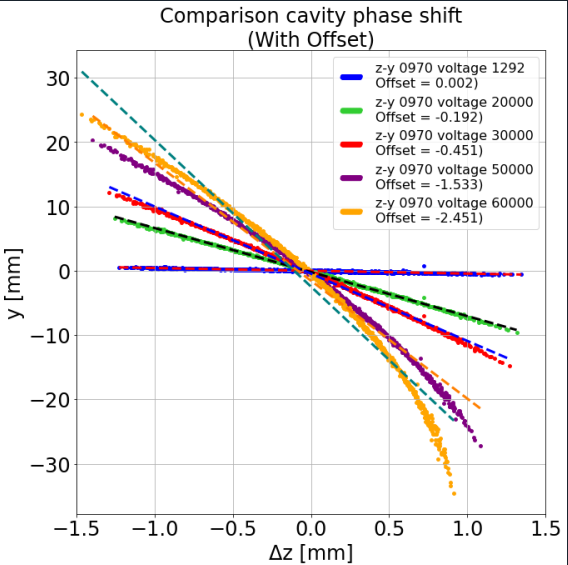 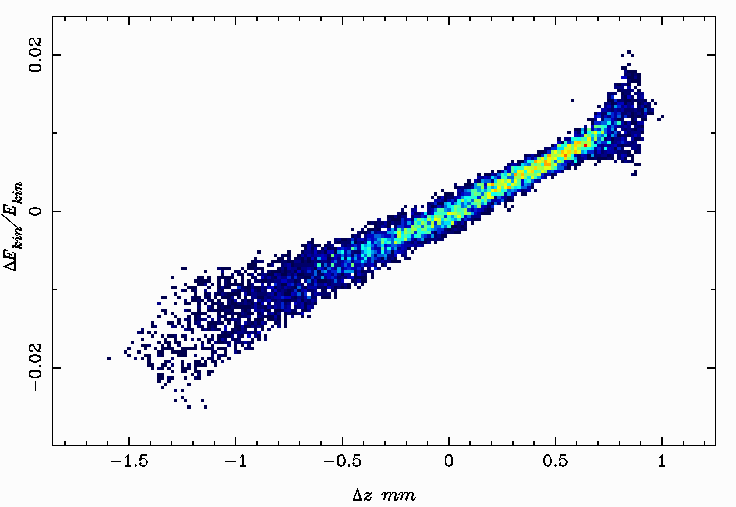 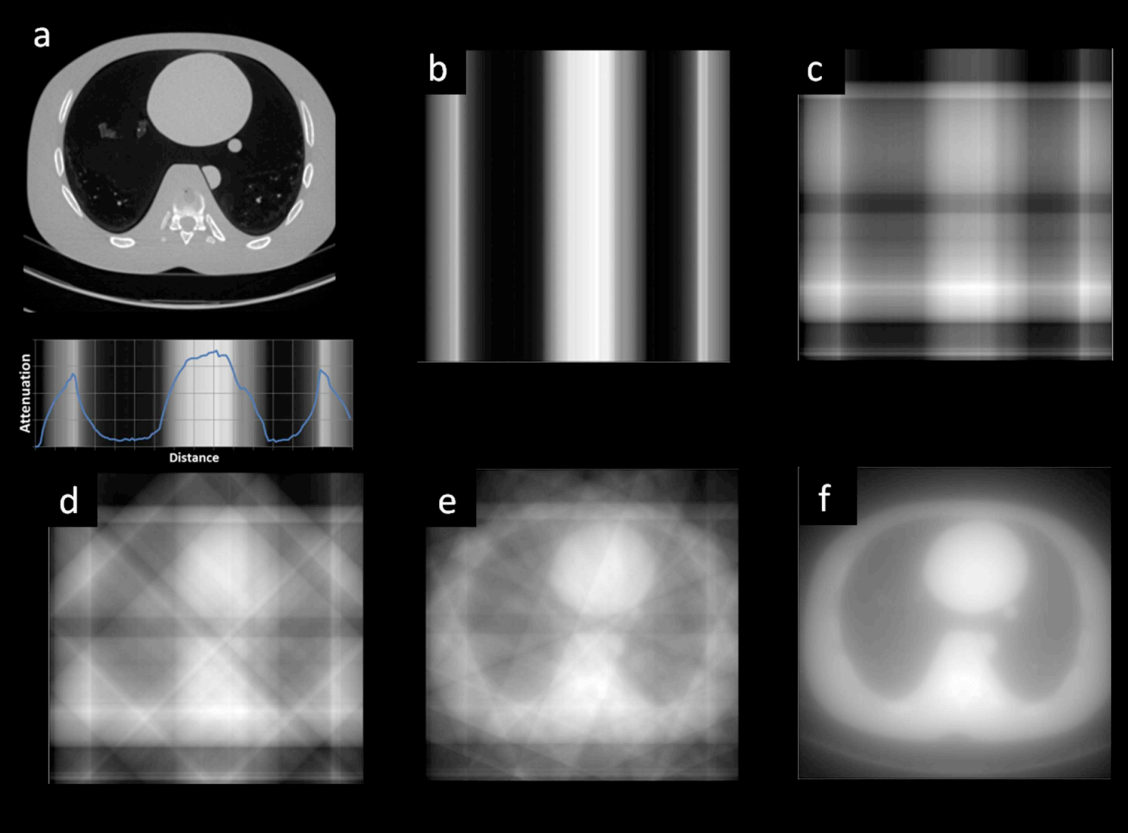 Z-Y space
Z-δ space
2025-03-10
2
2
RF
deflecting
cavity
Expected Output
TDC non-linear effects
In general, ΔEtail>ΔEhead for phase stability.
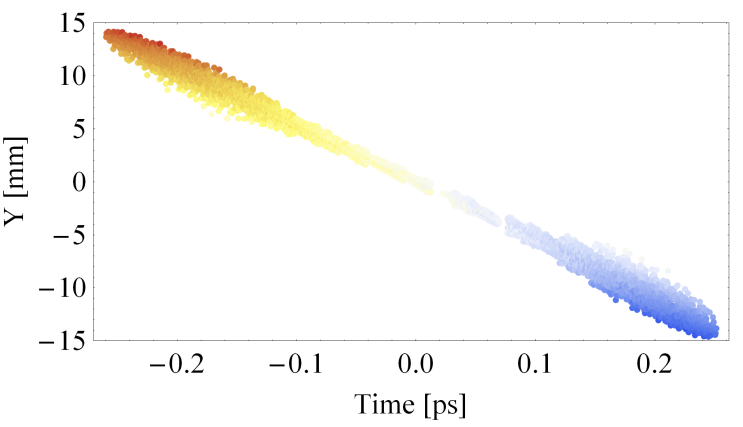 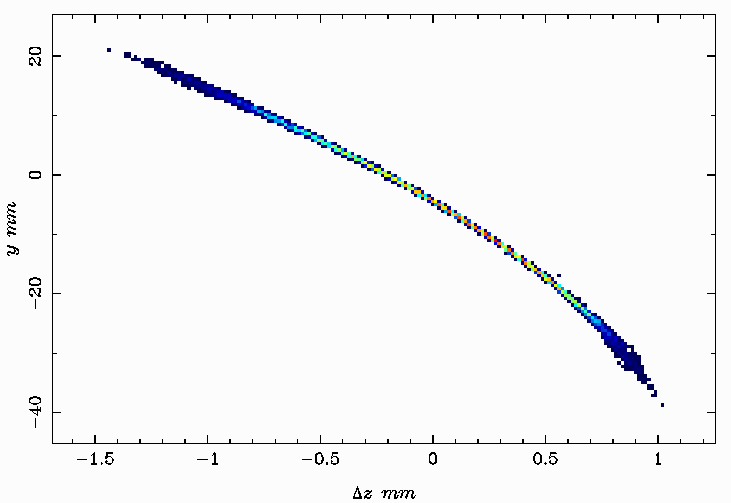 Tail
Head
Acquired results
for V⊥ > 10 MV
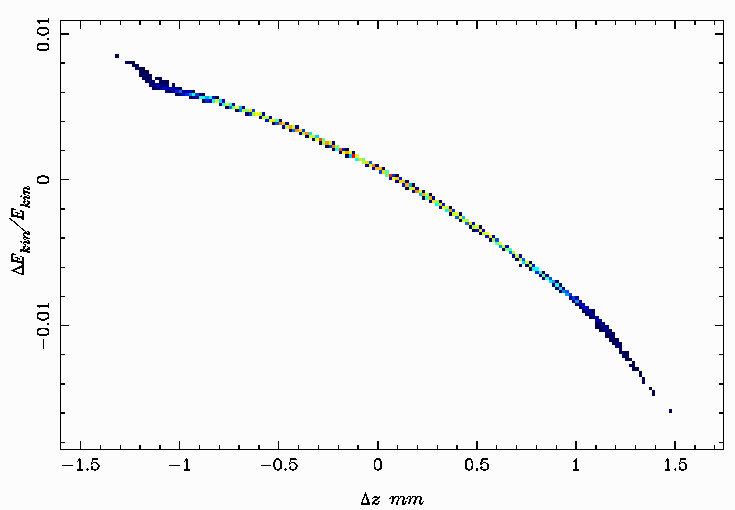 ΔEtail
ΔEhead
?
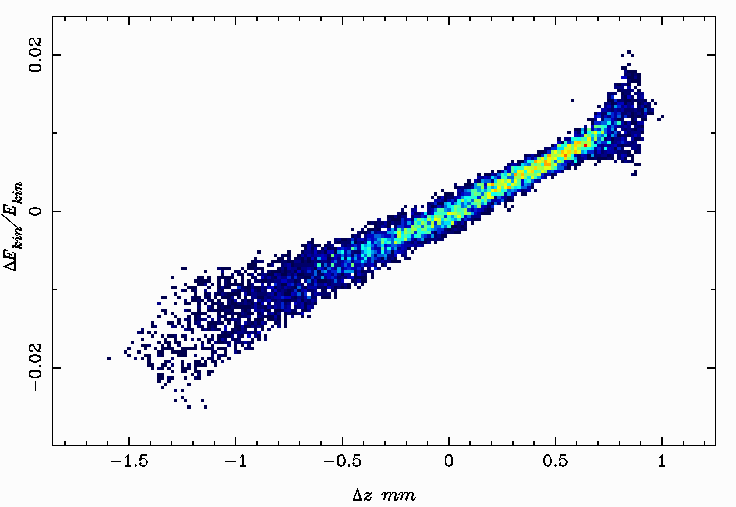 Ehead
Etail
2025-03-10
3
3
TDC non-linear effects
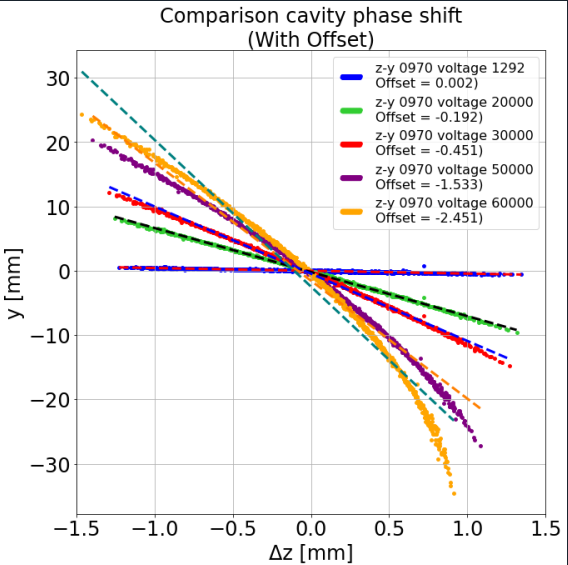 PIC simulation
- To monitor the motion of bunch inside TDS.
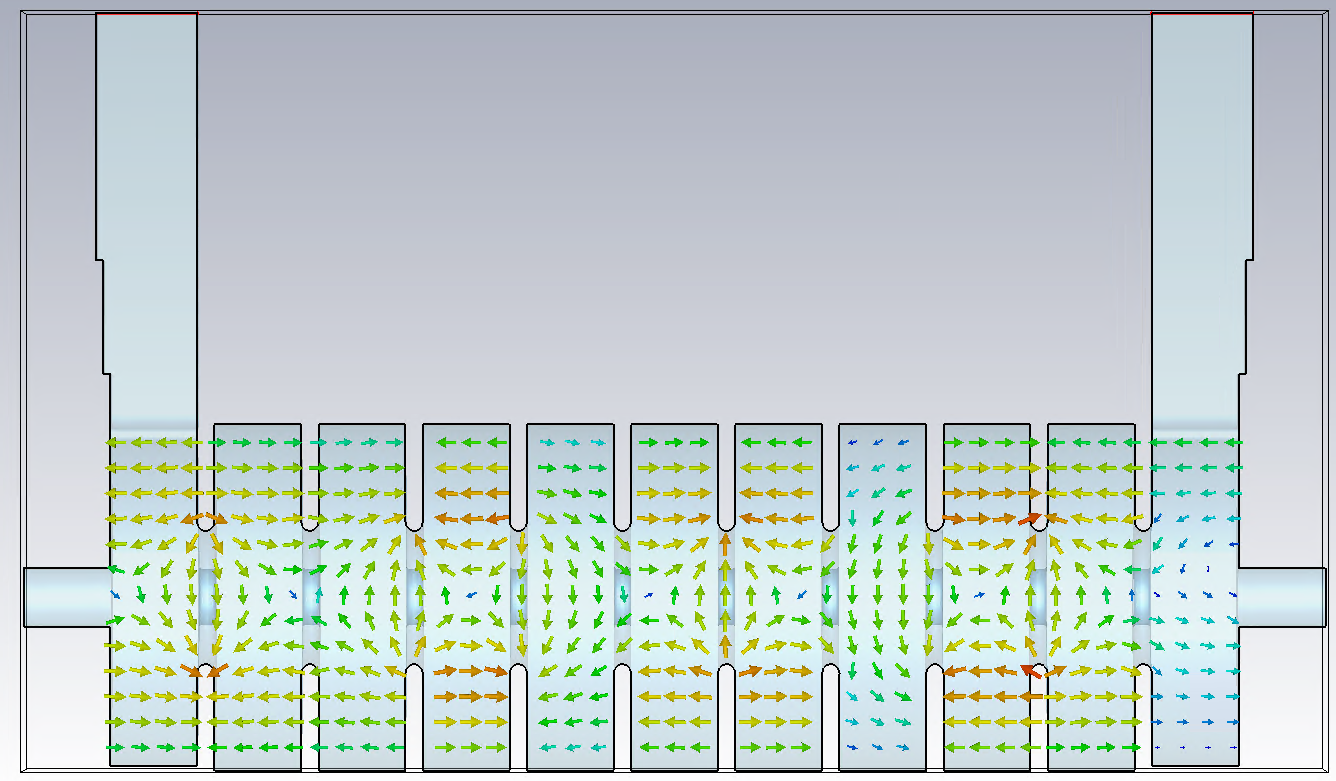 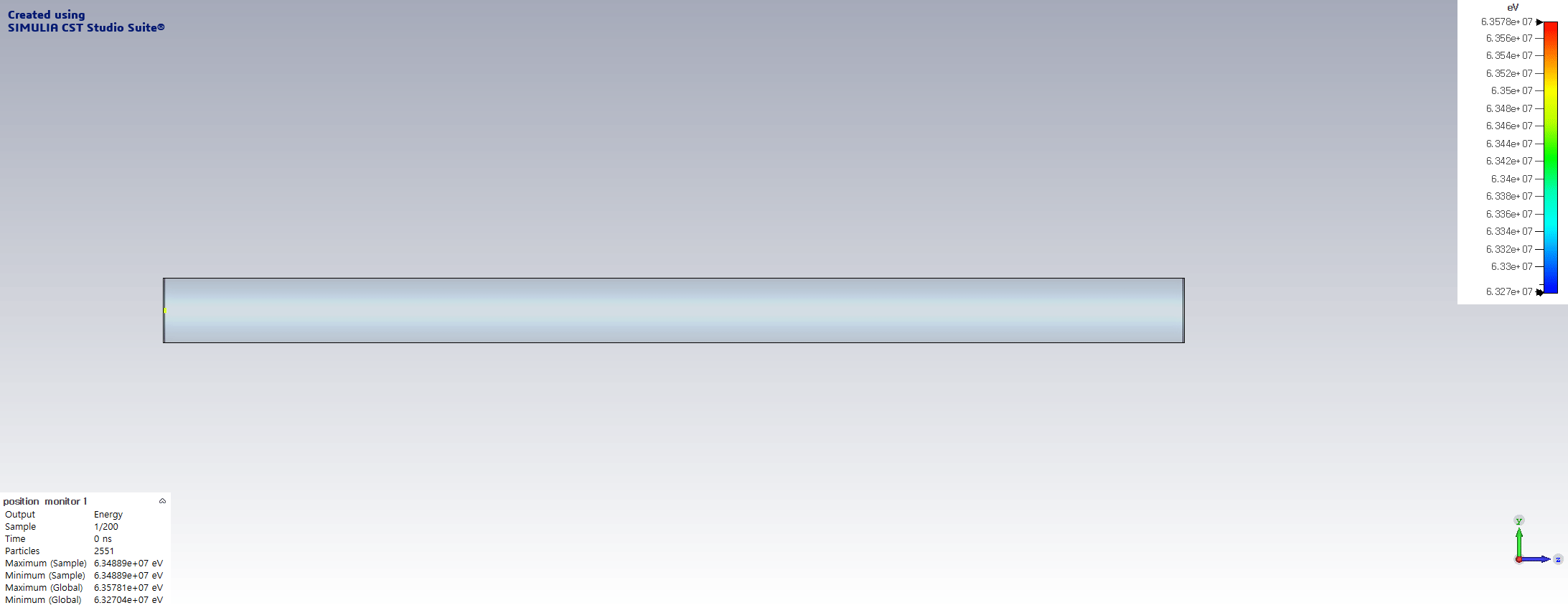 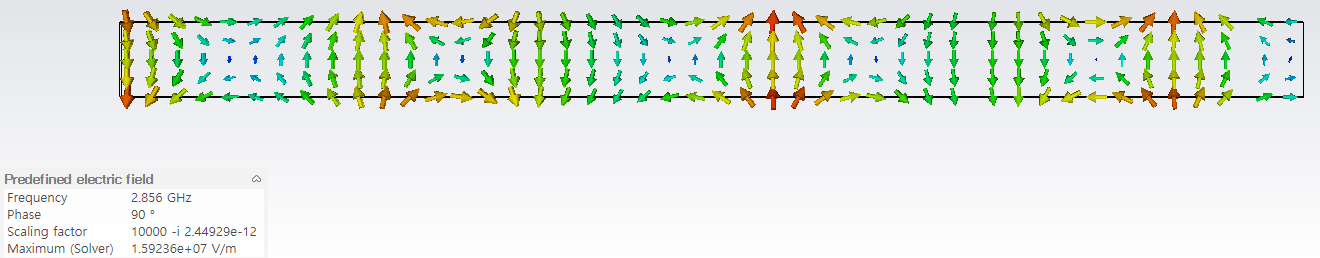 E field
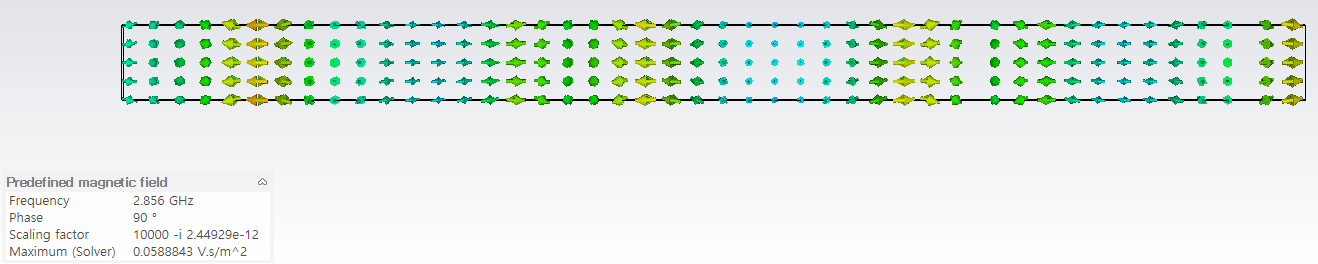 H field
2025-03-10
4
4
TDC non-linear effects
Some issues in PIC simulation
Non-uniform field distribution





Difficult to synchronize the beam and field
Use only active cell range
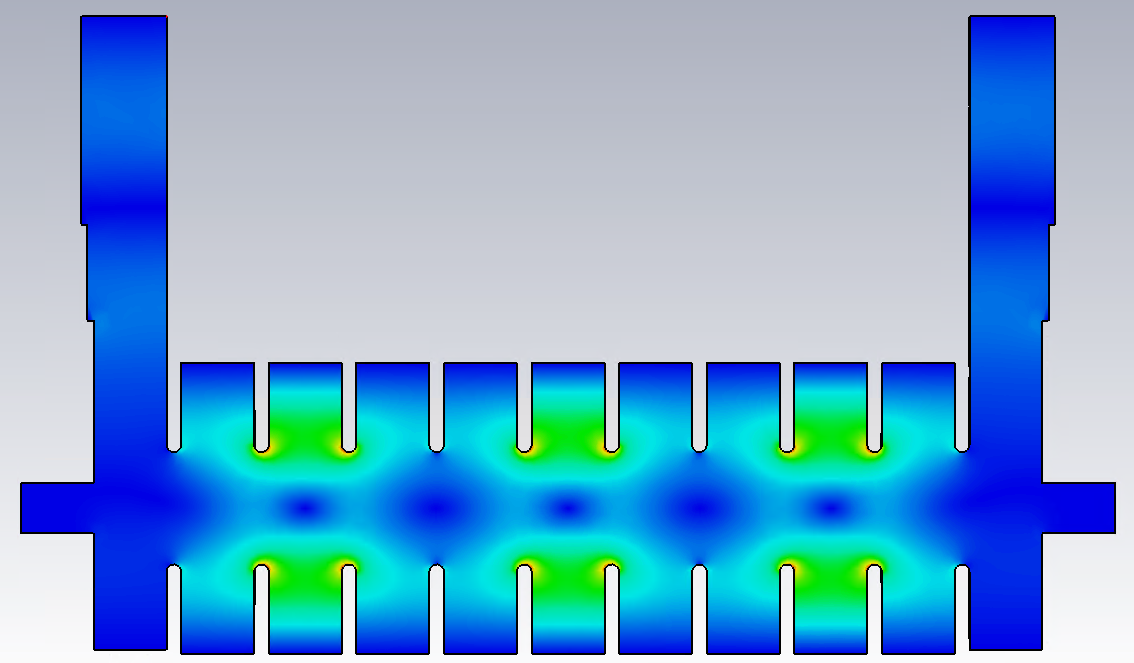 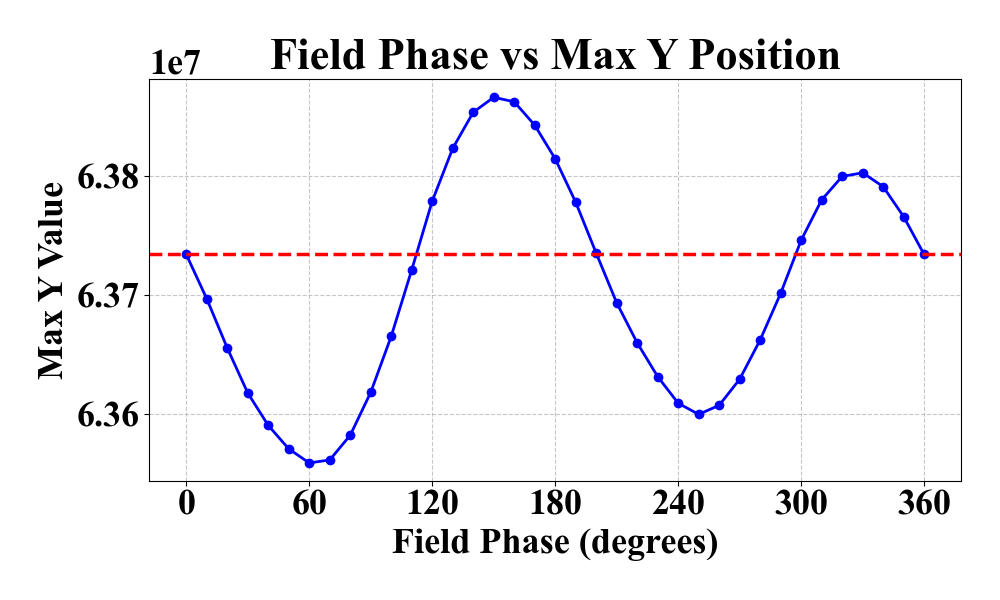 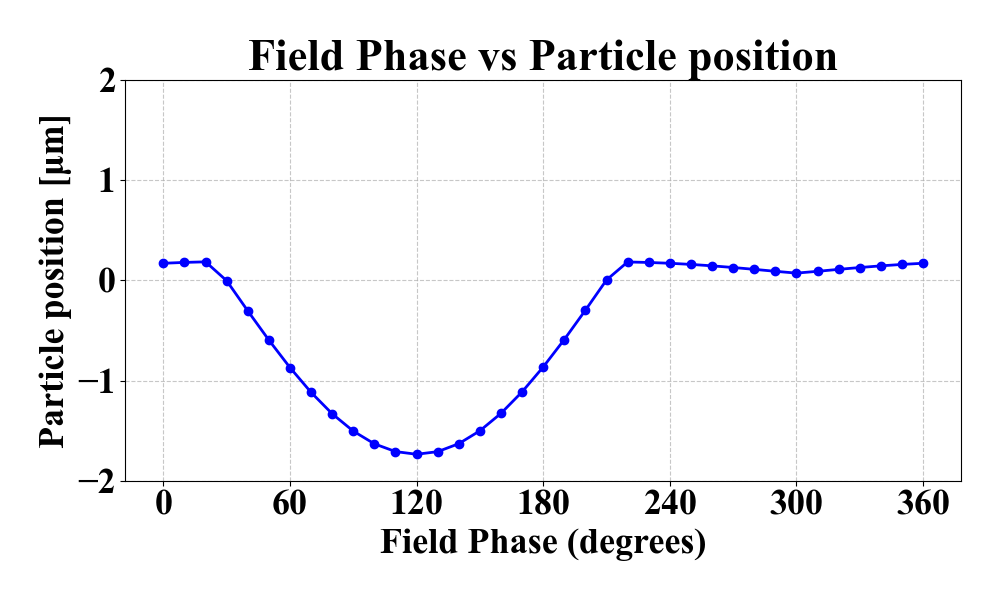 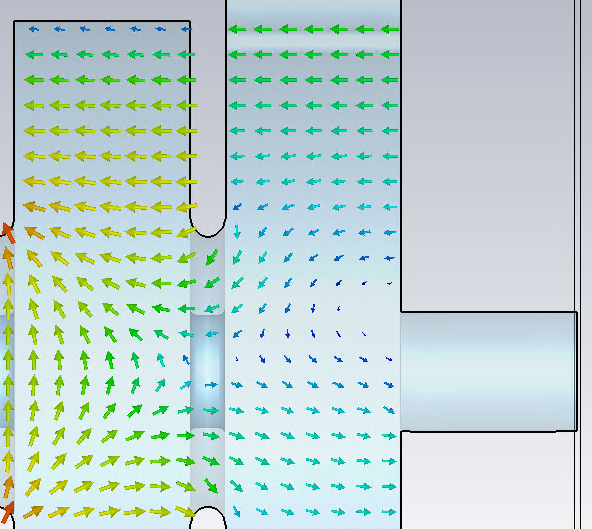 30 deg
210 deg
30 deg
210 deg
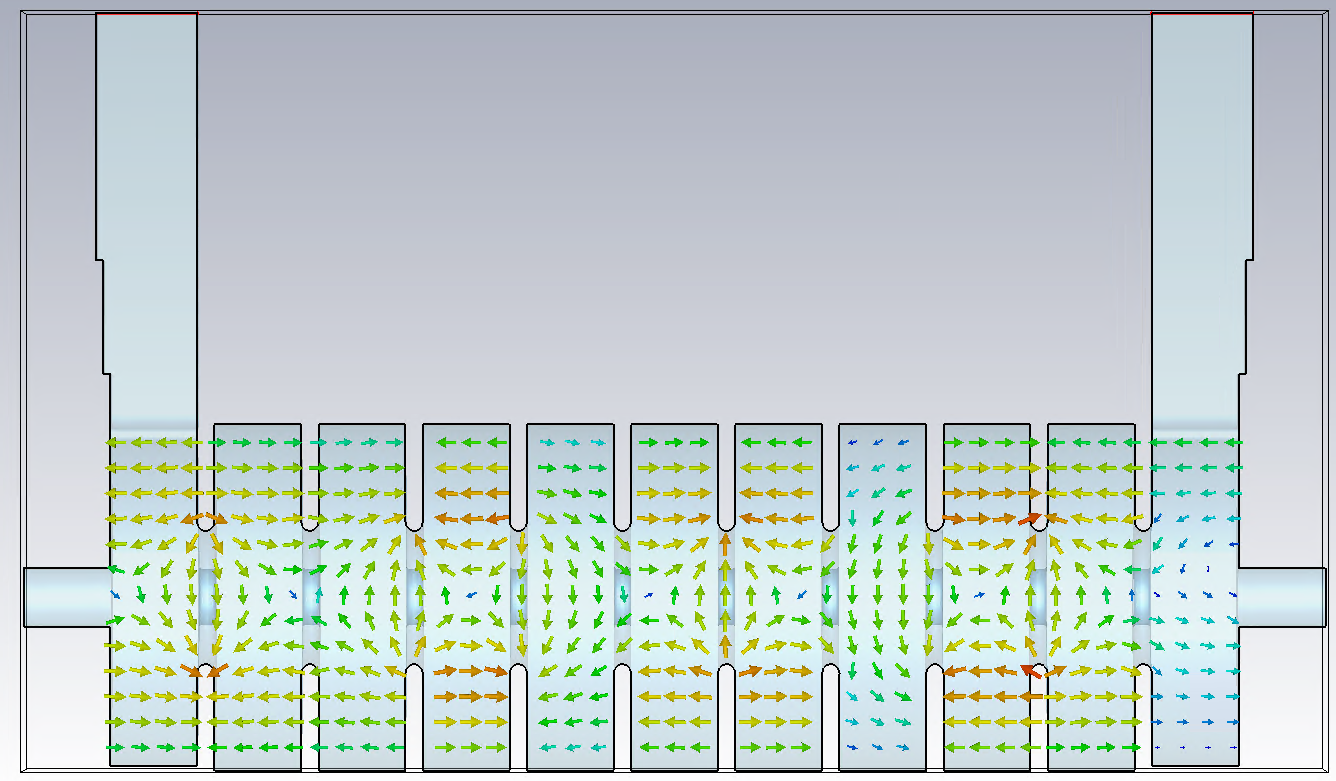 2025-03-10
5
5
TDC non-linear effects
Particle tracking at 30 deg
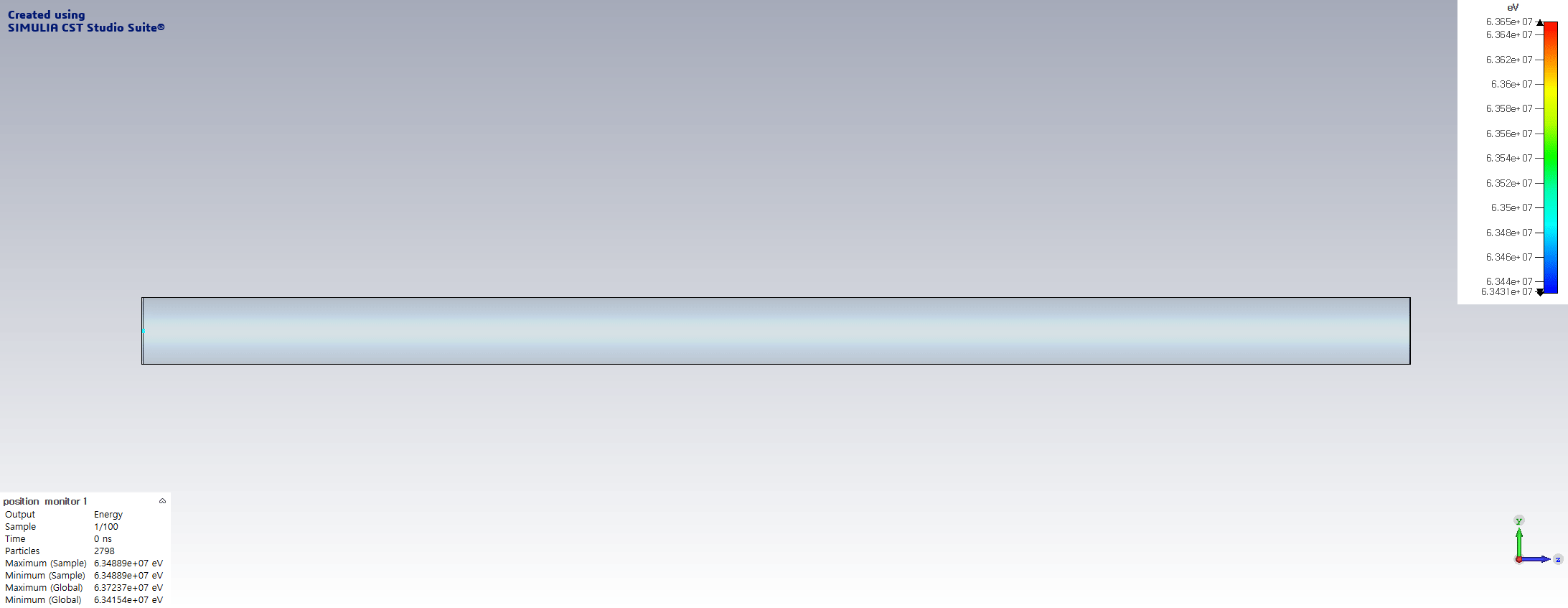 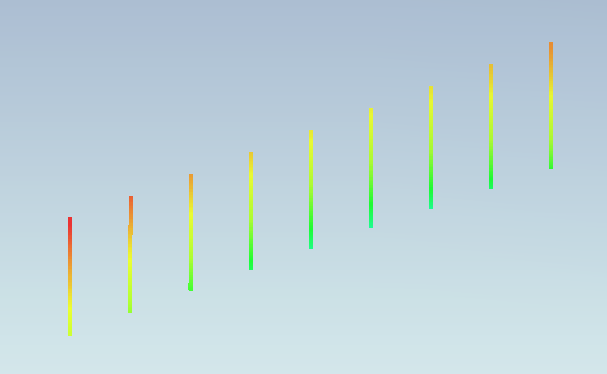 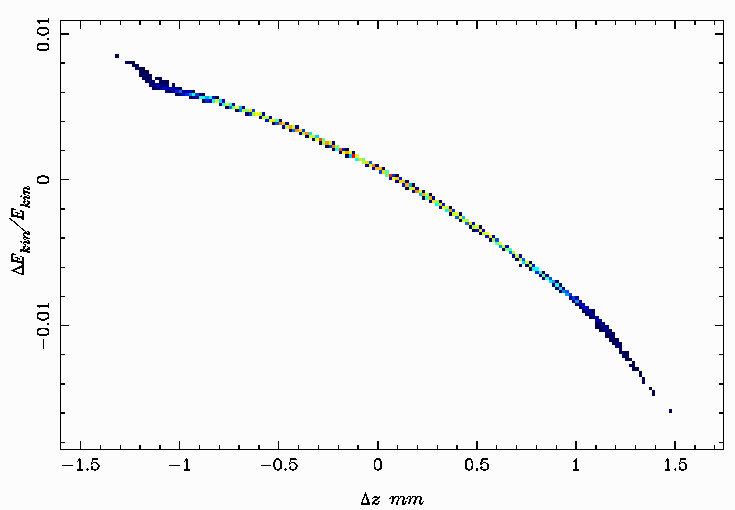 Ez, head
Tail
Ez, tail
Head
→ Still, non-flipped(Negative) chirp
2025-03-10
6
6
TDC non-linear effects
ASTRA simulation
Field offsets of TDC.
Longitudinal energy dispersion effects via TDC.
Space charge effects
Field offsets of TDC.
< Field offset -2.5 mm>
<Field offset -5 mm>
< Field offset 2.5 mm>
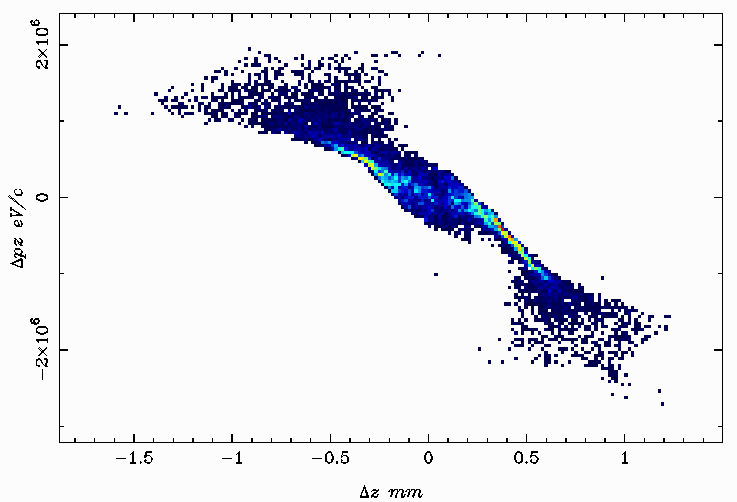 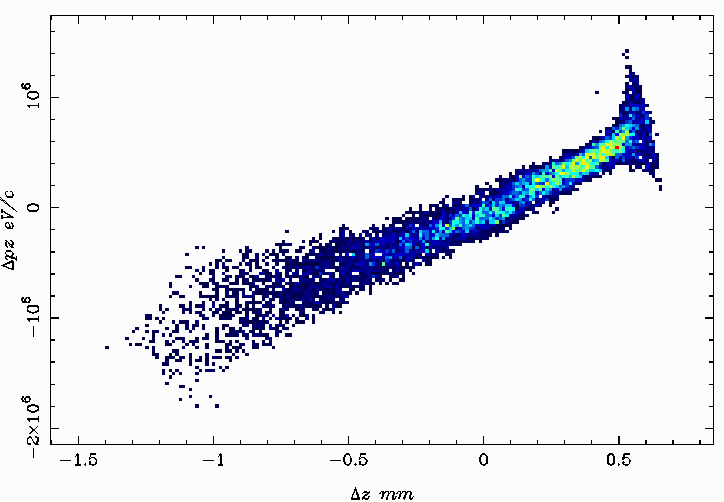 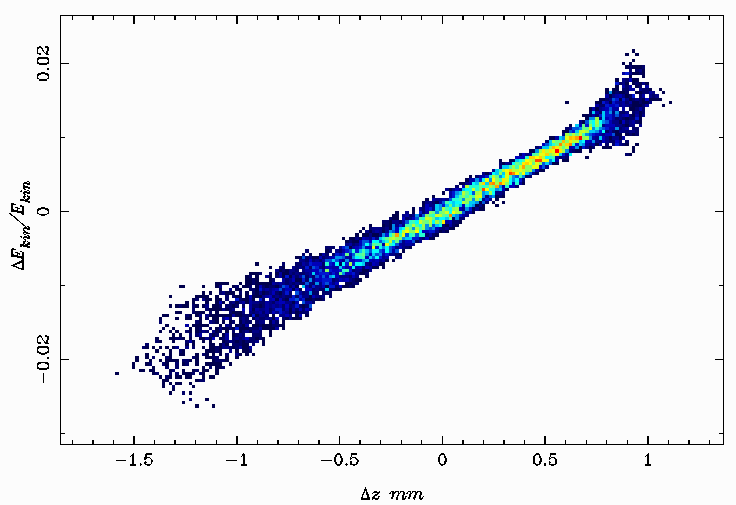 2025-03-10
7
7
TDC non-linear effects
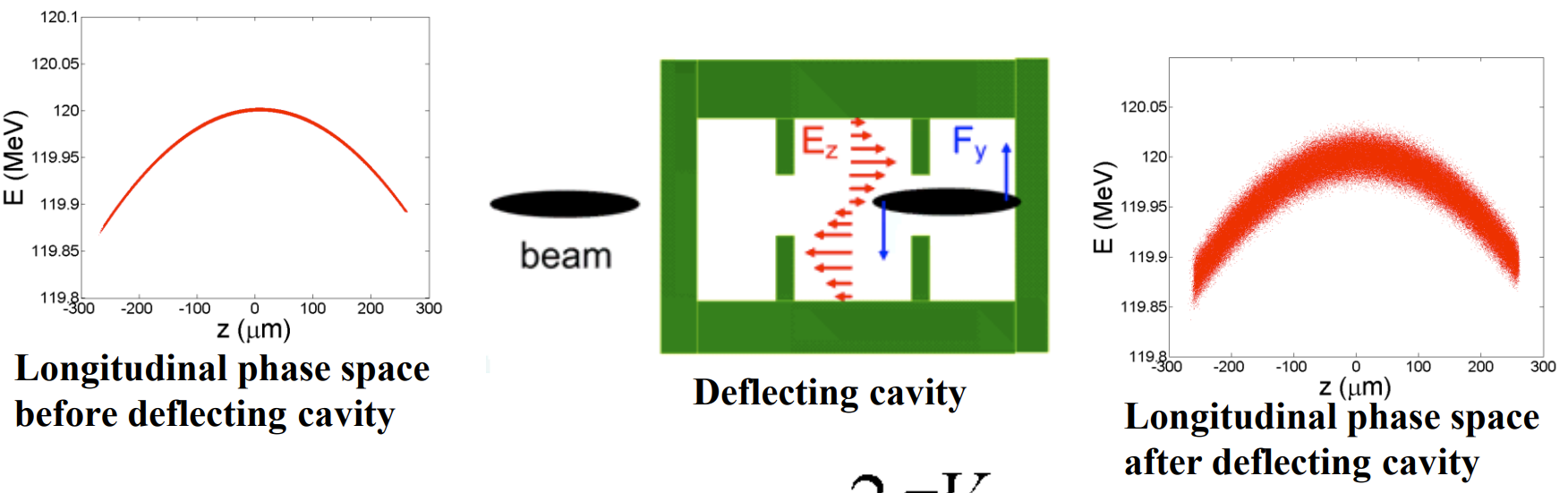 2 & 3. TDC dispersion effects and space charge effects
<I. Entrance at TDC>
<II. Exit at TDC>
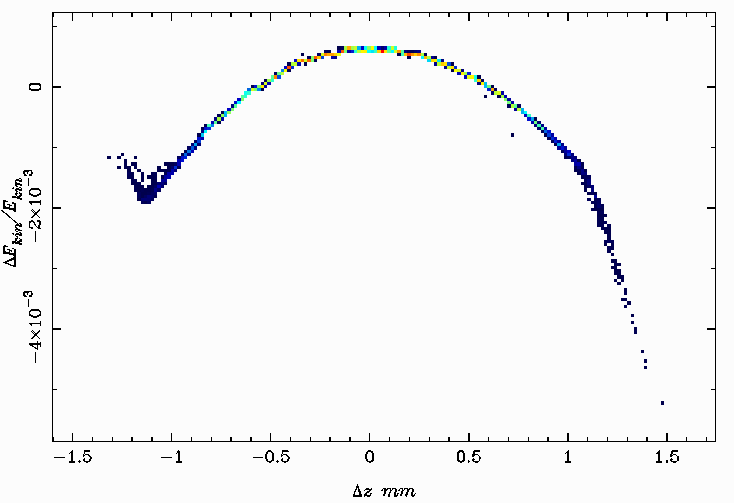 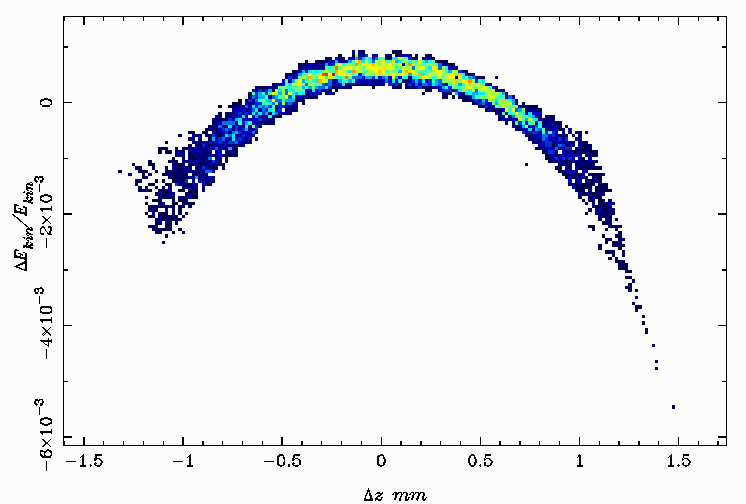 <III. w/ space charge effects>
<IV. w/o space charge effects>
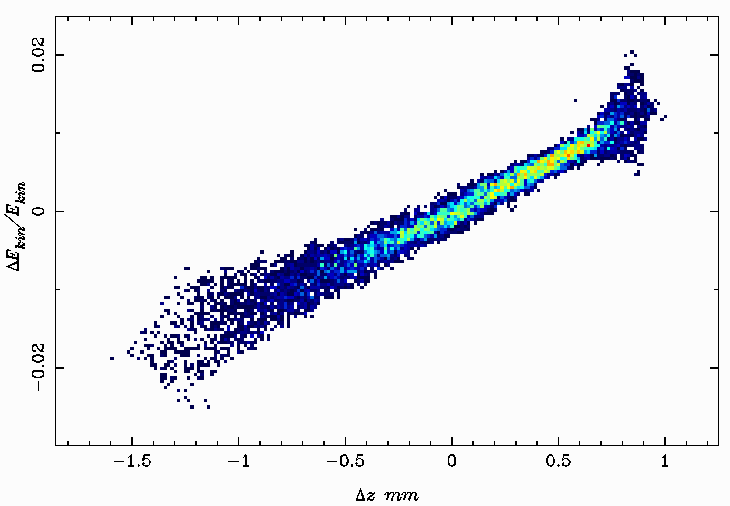 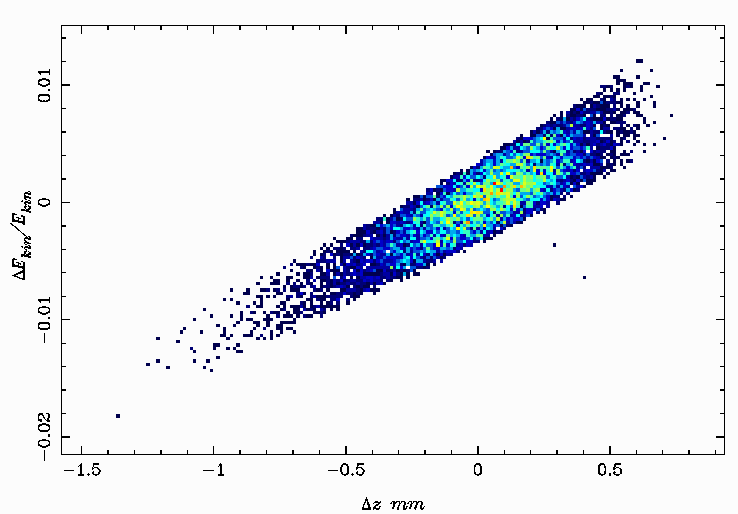 2025-03-10
8
8
TDS non-linear effects
ASTRA simulation
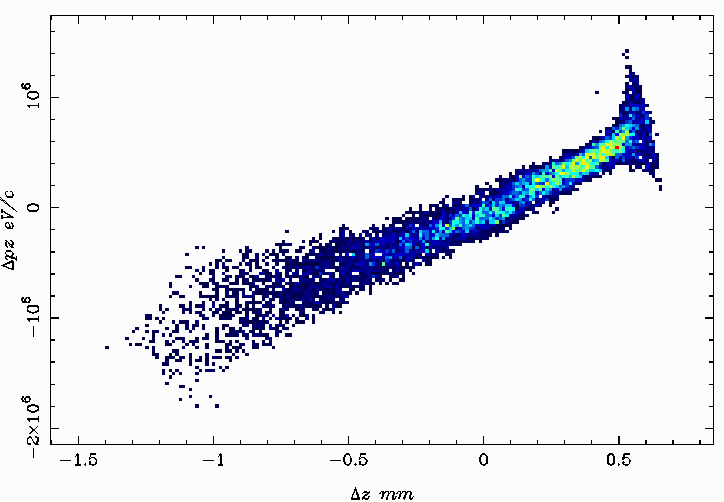 It looks like the bunch distribution after bunch compressor
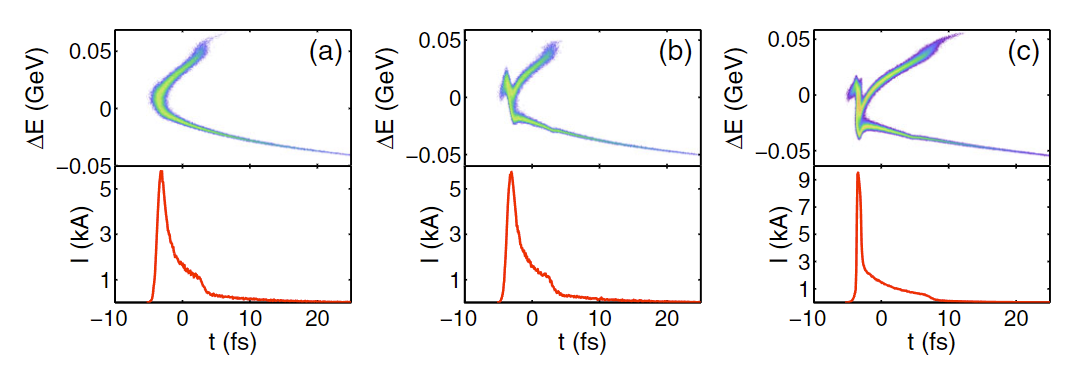 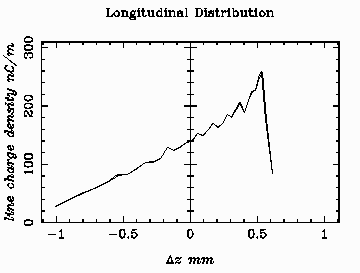 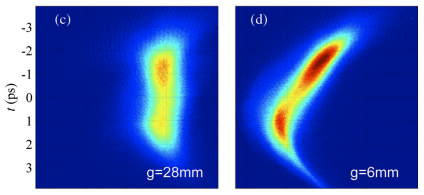 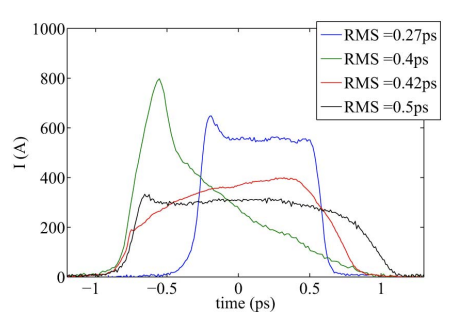 Head
Tail
Optimization booster cavity settings to mitigate current spikes

Removing rf curvature of booster cavity
2025-03-10
9
9
Tomography of Phase Space
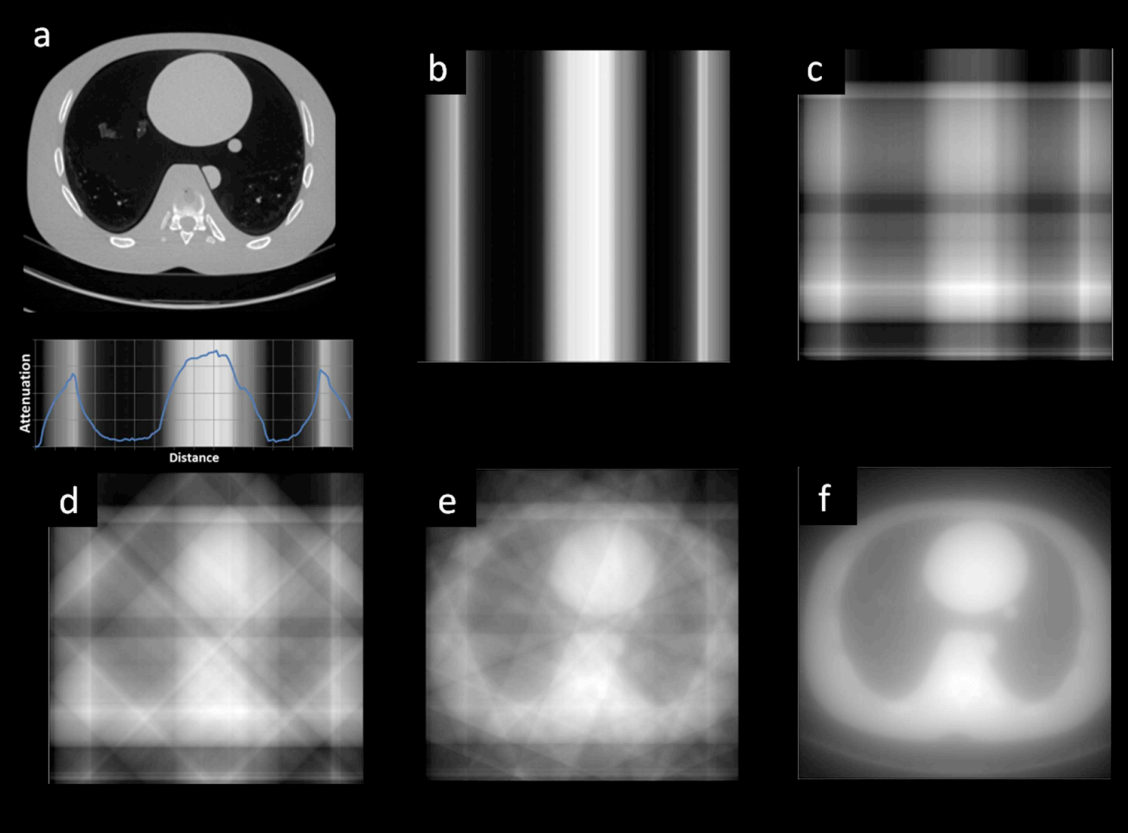 Principle of tomography (Radon transformation)
How to obtain the projection data?
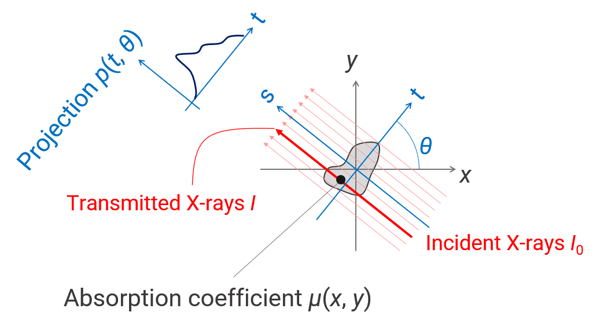 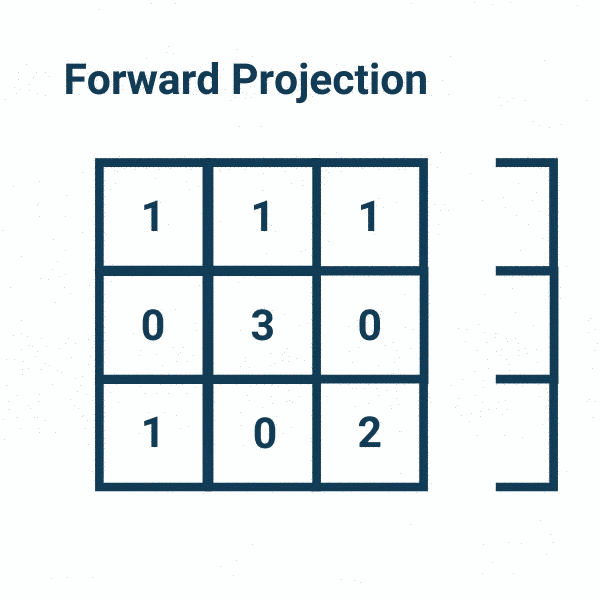 2025-03-10
10
10
<Radon transformation>
Tomography of Phase Space
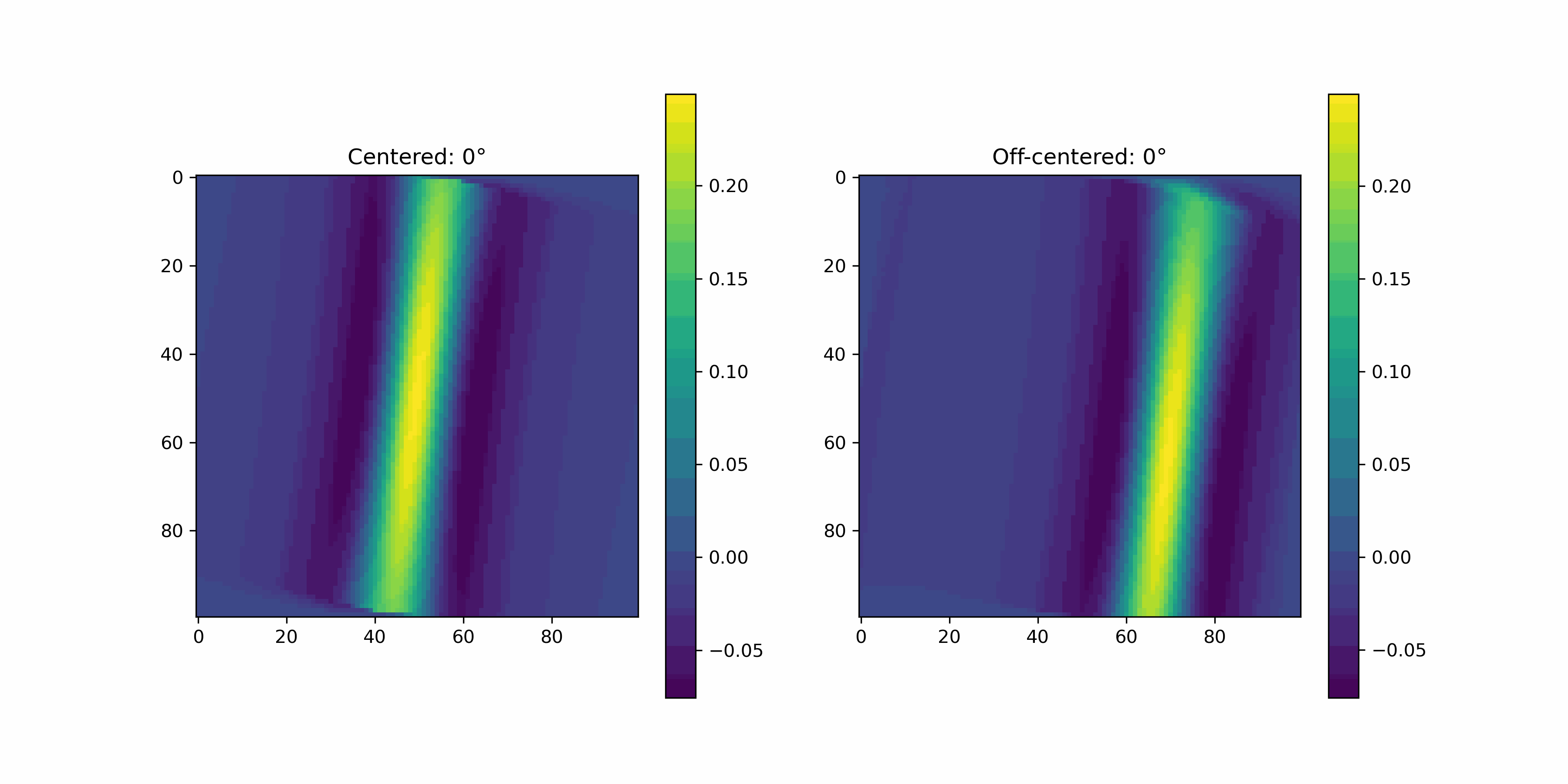 Filtered Back Projection (FBP)
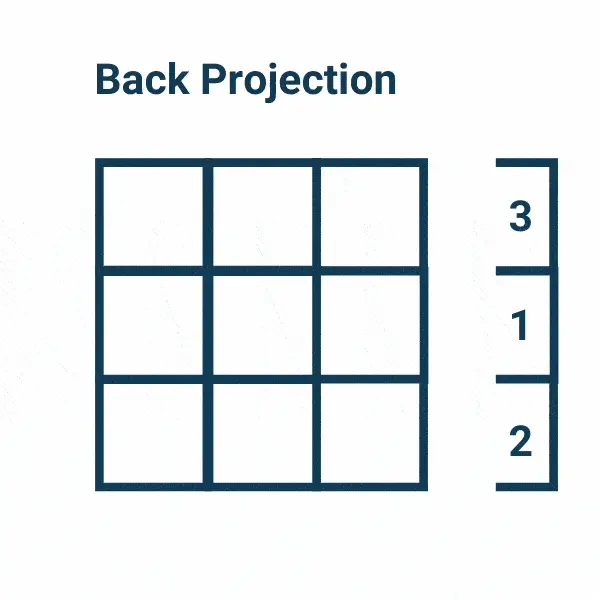 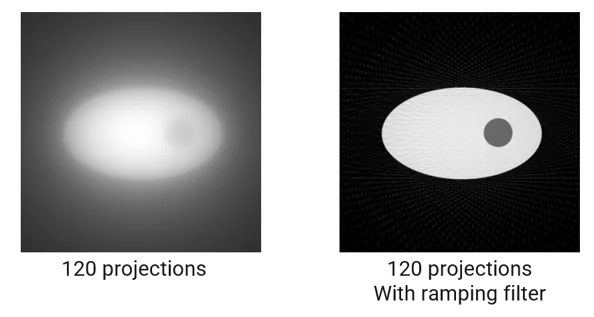 <Inverse Radon transformation>
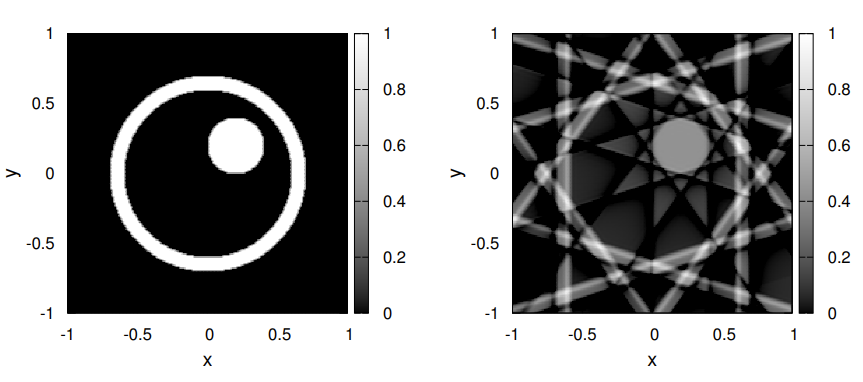 But, FBP strongly depends on…
	1. spaced angle
	2. # the projection data
2025-03-10
11
11
Tomography of Phase Space
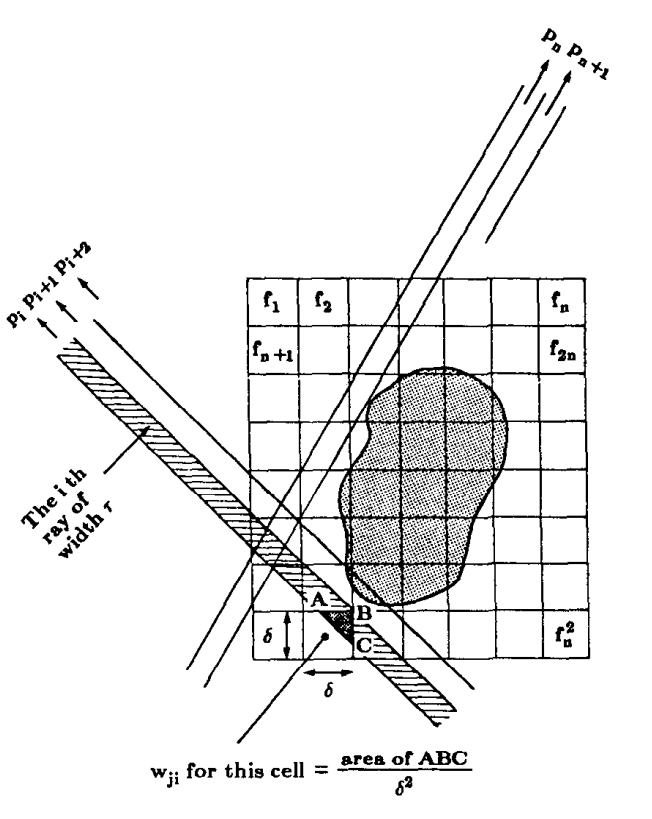 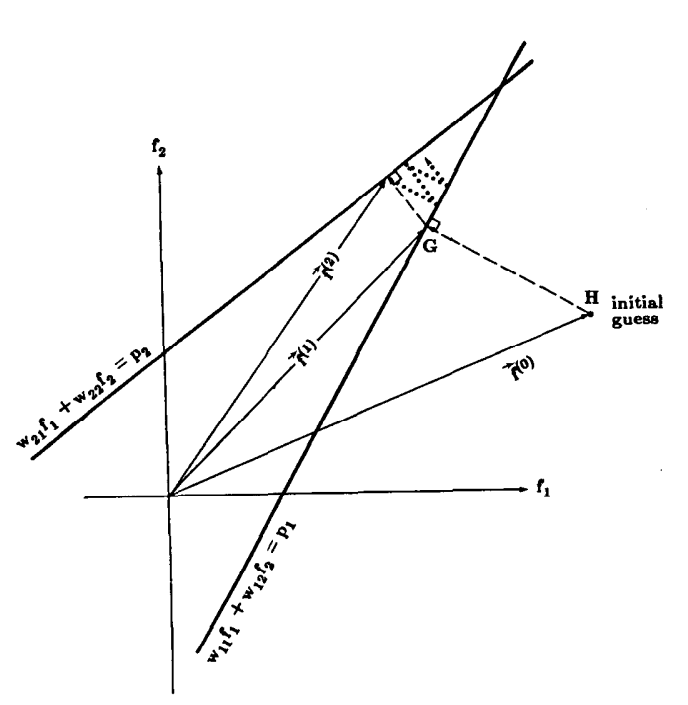 Advantages of ART
	1. Less dependency on measurement angles
	2. Effective reconstruction with incomplete data
2025-03-10
12
12
Summary & Next steps
TDC nonlinear effects study
PIC simulation
ASTRA
Field offsets of cavity
Dispersion via TDC
Space charge effects

Understand of phase space tomography
Filtered back projection (FBP)
Algebraic reconstruction technology (ART)



 Booster cavity optimization
Organize required components for transverse or longitudinal phase space
2025-03-10
13
13